Здоровые дети – здоровое будущее
РАБОТА   ПО  ФОРМИРОВАНИЮКУЛЬТУРЫ  ЗДОРОВОГО  И  БЕЗОПАСНОГООБРАЗА  ЖИЗНИ в детском доме №3 г.Таганрога гр.4
Здоровье – это состояние полного физического, психического, социального , нравственного и духовного благополучия
Здоровьесберегающие технологии позволяют решать следующие задачи:
создание  оптимальных гигиенических, экологических условий для воспитательного и образовательного процесса;
     обеспечение  организации  воспитательного и образовательного  процесса, предотвращающей формирование у детей дезадаптационных состояний: переутомления, гиподинамии, стресса и т.п.;
     правильное питание в соответствии с современными медико- гигиеническими требованиями;
     включение в планы работ занятий , бесед, тренингов  позволяющих целенаправленно подготовить воспитанников к деятельности по сохранению и укреплению своего здоровья, сформировать у них культуру здоровья, воспитать стремление  к ведению здорового  образа жизни;
      проведение мониторинга состояния здоровья воспитанников , медико-педагогическое  сопровождение  воспитанников.
Здоровьесберегающие технологии- это  все направления деятельности учреждения воспитания и  образования по формированию, сохранению и укреплению здоровья воспитанников.
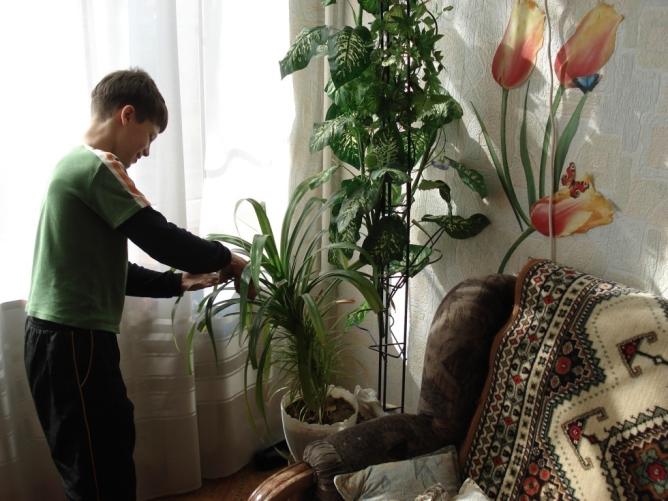 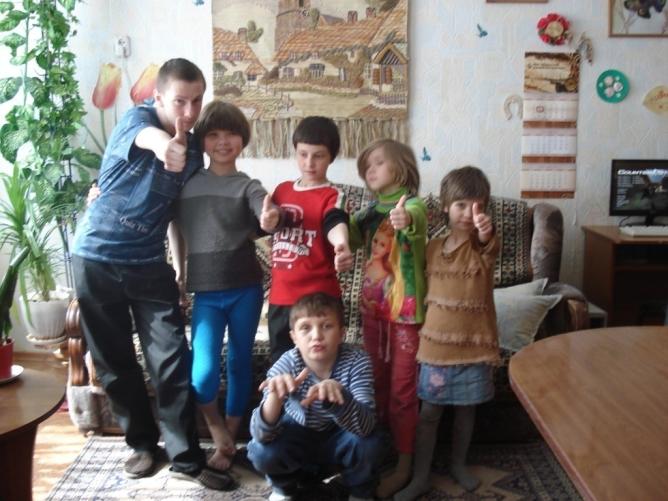 Физическое здоровье
Трудовая деятельность
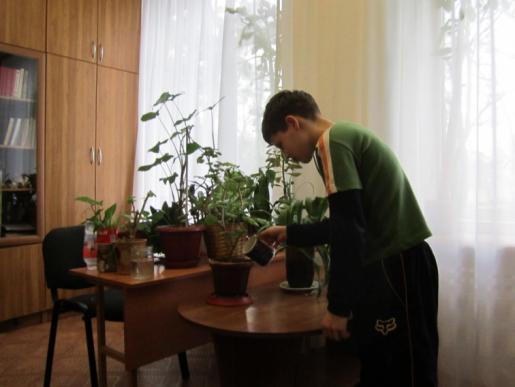 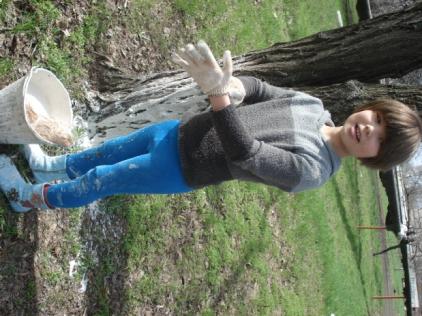 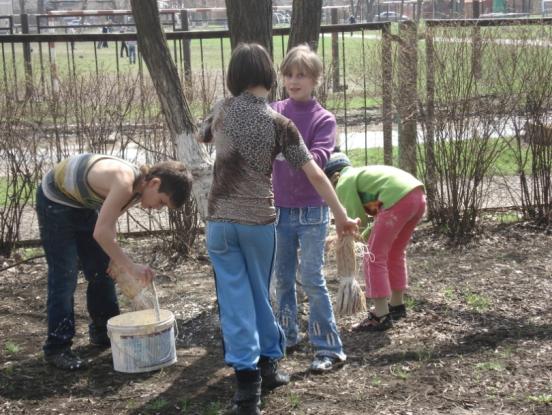 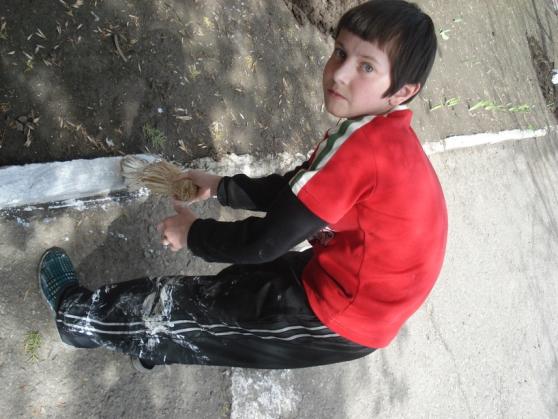 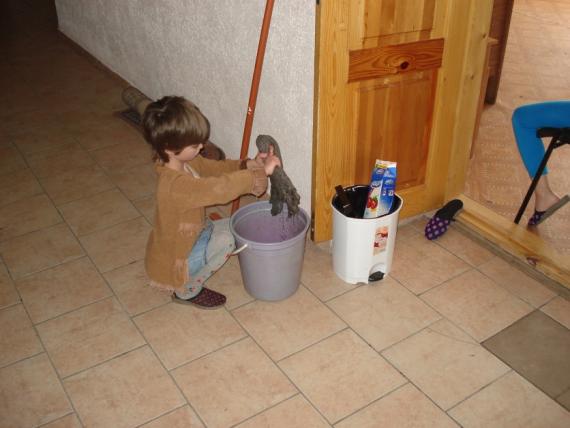 Спортивная деятельность
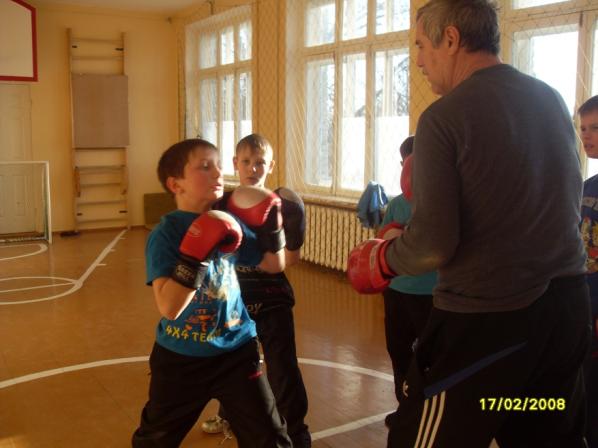 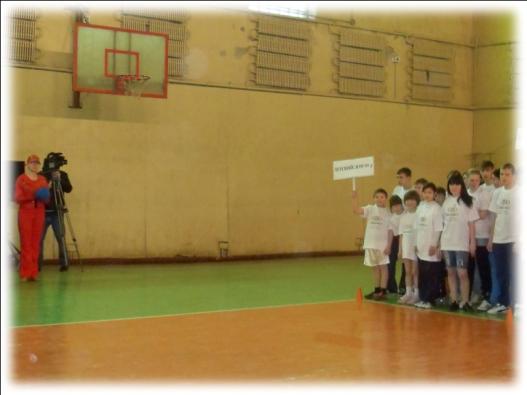 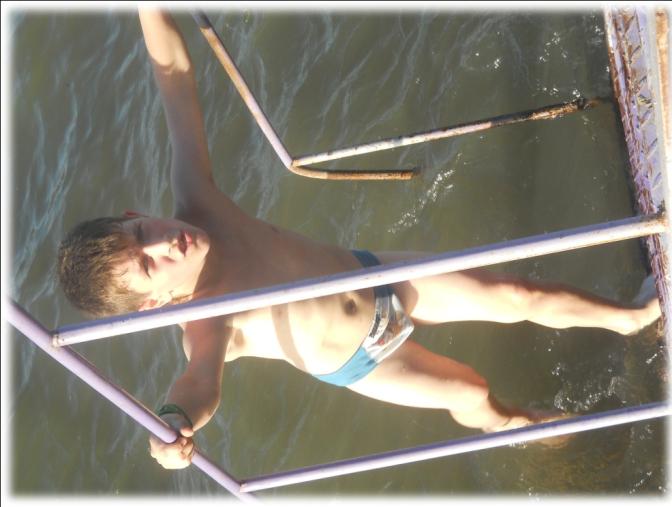 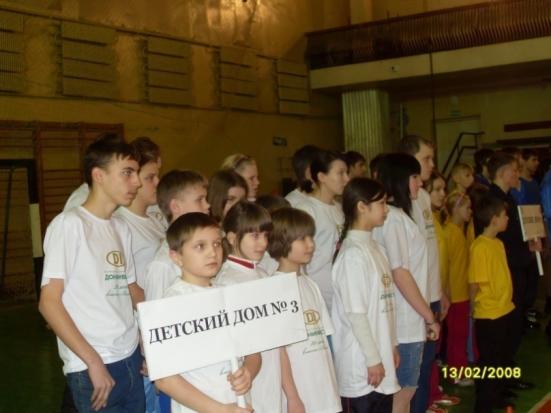 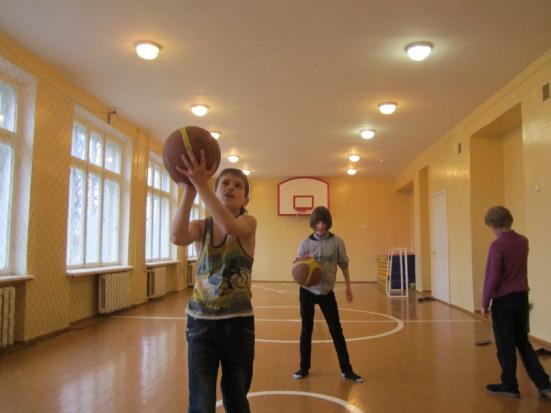 Походы, физминутки,беседы о здоровом и активном
 образе жизни
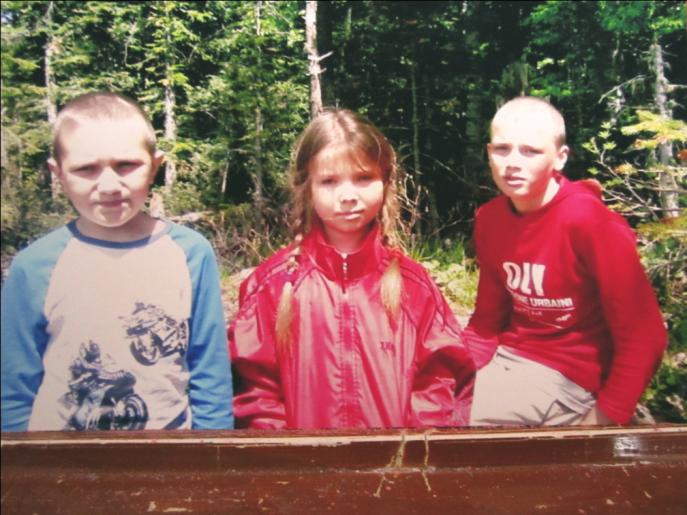 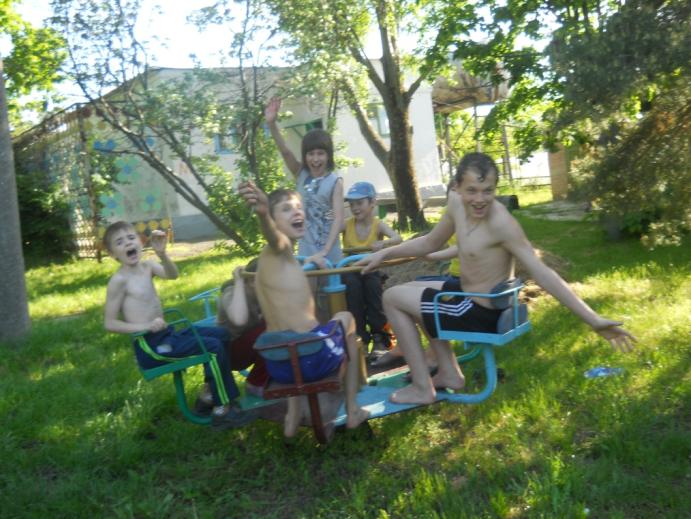 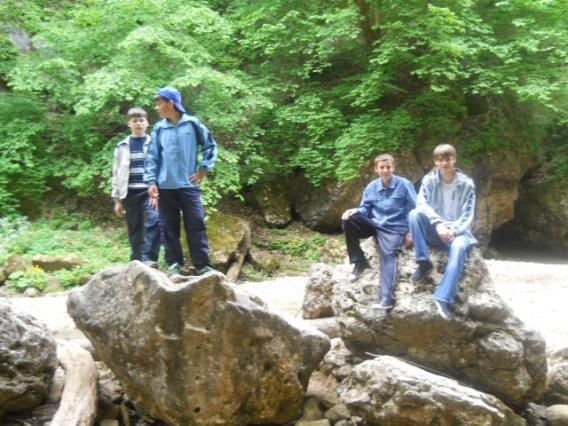 Нравственное здоровье
Духовные ценности (традиции)
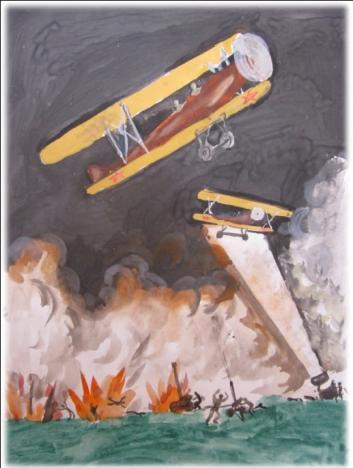 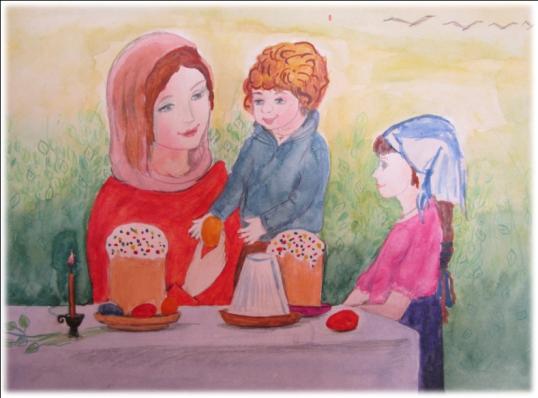 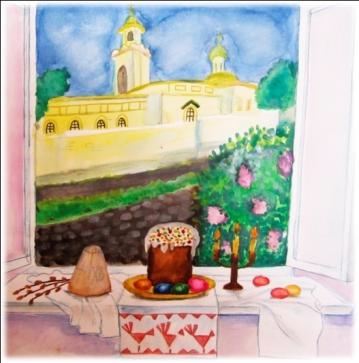 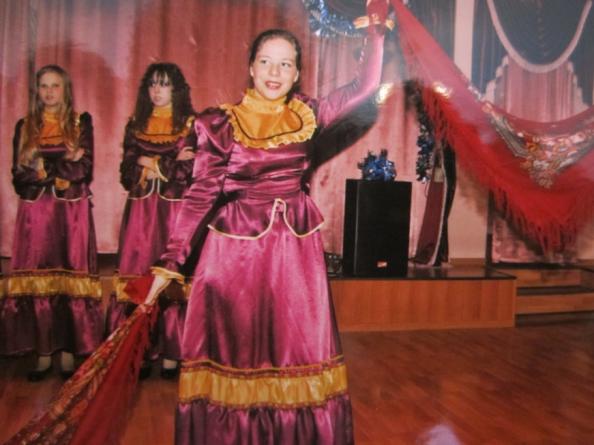 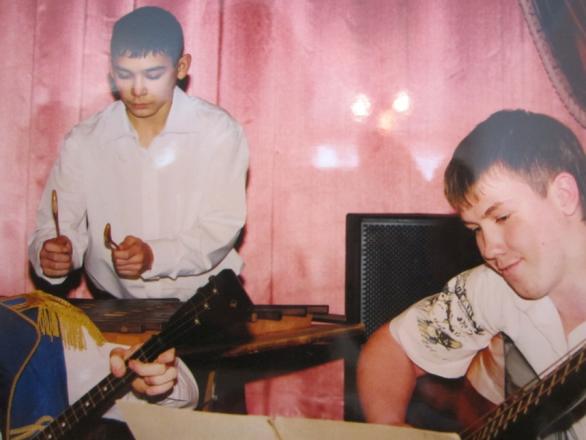 психическое здоровье
Деятельность направленная на сплочение коллектива 
и повышение ресурсов психологической адаптации личности
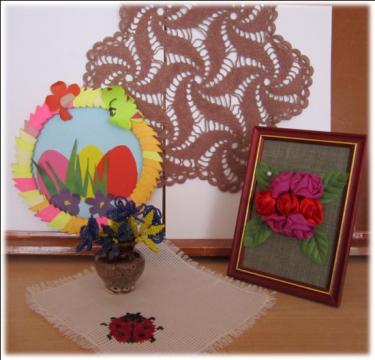 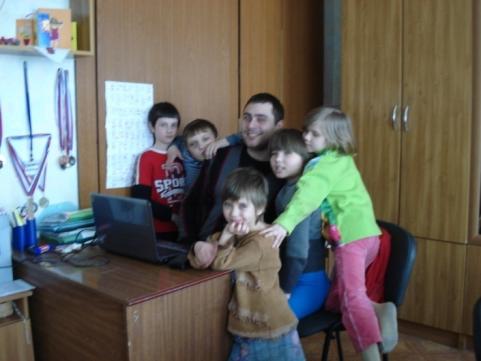 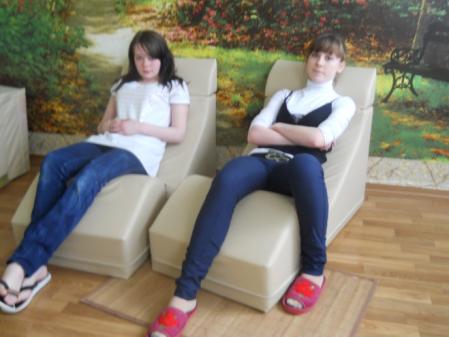 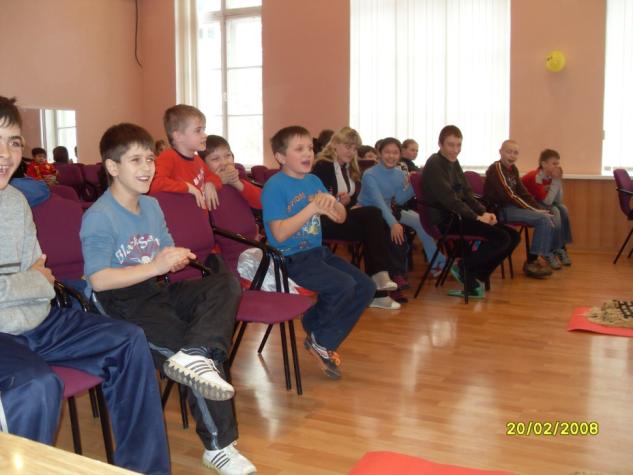 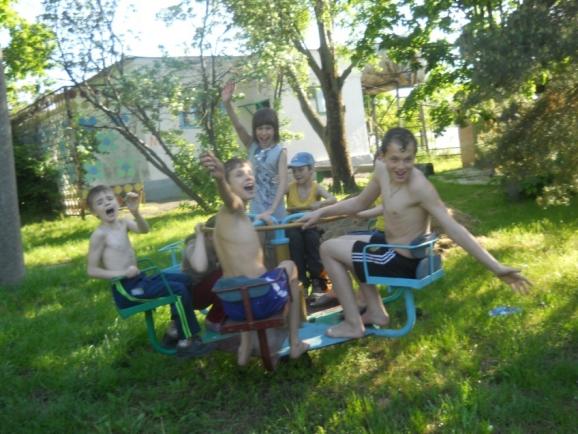 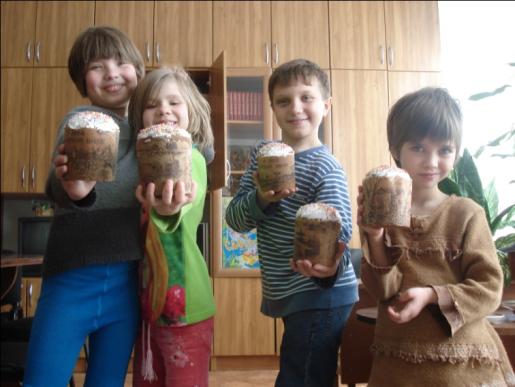 Социальное здоровье
Деятельность направленная на адекватную самооценку и 
самоопределение личности, профориентацию
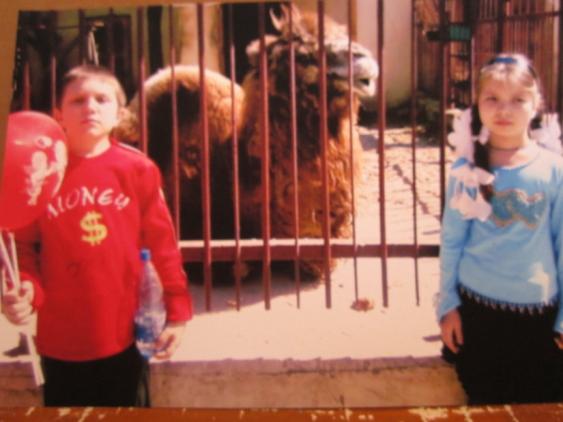 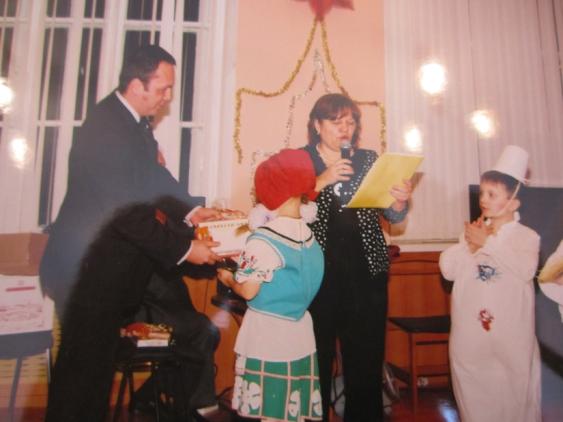 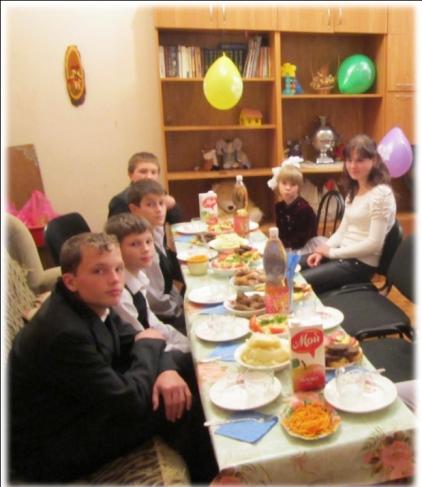